Régate sélective OccitanieChampionnats bateaux courts  J16 et 4X+ J14
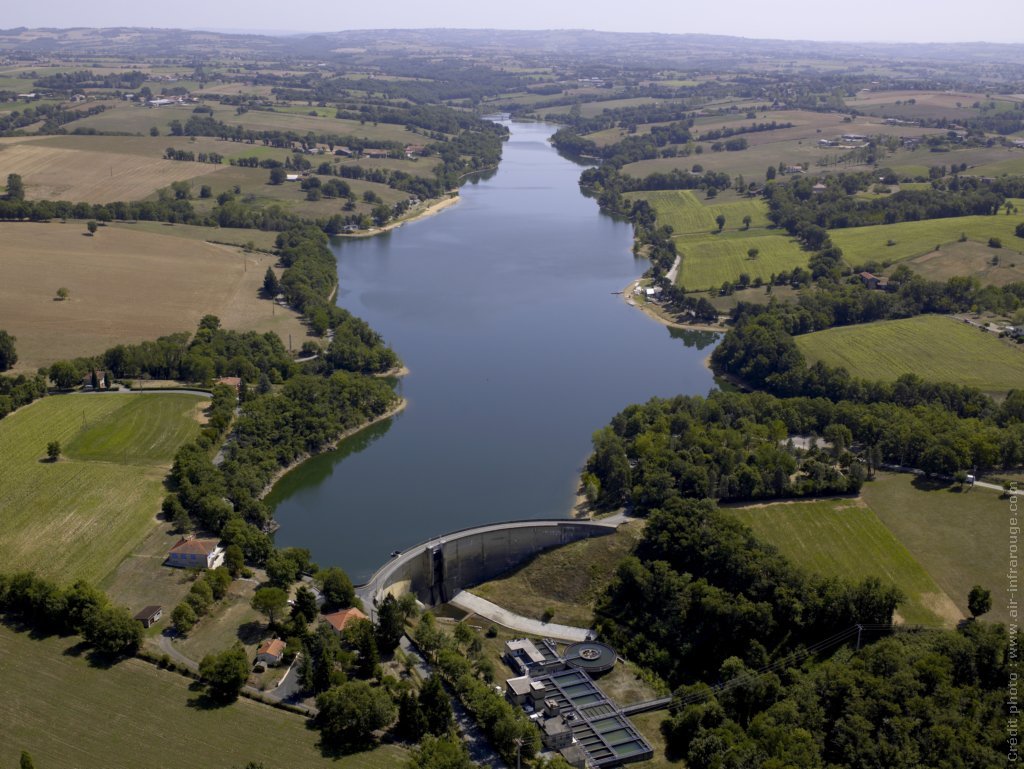 Livret d’information
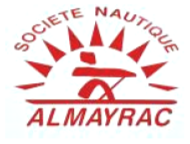 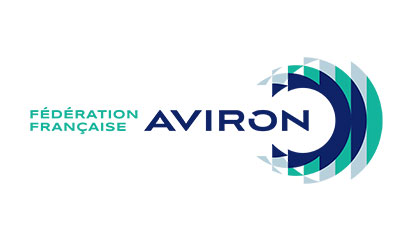 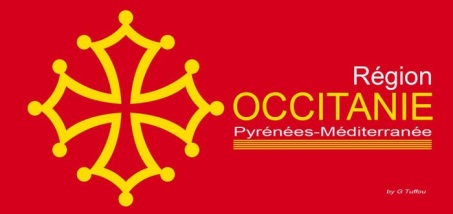 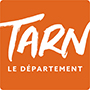 1
BIENVENUE A ALMAYRAC
Bienvenue à tous pour cette régate des championnats bateaux courts et 4X+ en région Occitanie. 

Ce livret a été conçu pour faciliter l’organisation et l’arrivée de chacun des clubs sur notre bassin. 

Merci de suivre les conseils qui vous sont donnés afin de faciliter l’organisation et l’arrivée de tous.
2
Conseils
Les itinéraires que nous vous conseillons dans ce livret  sont les itinéraires les plus rapides et les plus adaptés aux remorques à bateaux. (pages 4,5,6)

De plus ils vous permettront d’arriver directement sur la zone de rassemblement directement dans le bon sens (page 7) pour se garer au plus vite ce qui permettra de faciliter le rangement des remorques à bateaux. 

Les emplacements de parking sont également à respecter par type de véhicule (page 8)

Merci de respecter autant que possible ces conseils.
3
Zone de rassemblement
Berge NORD
Coté ALMAYRAC
 
GPS :44.084153;2.133766
Pour nous rejoindre
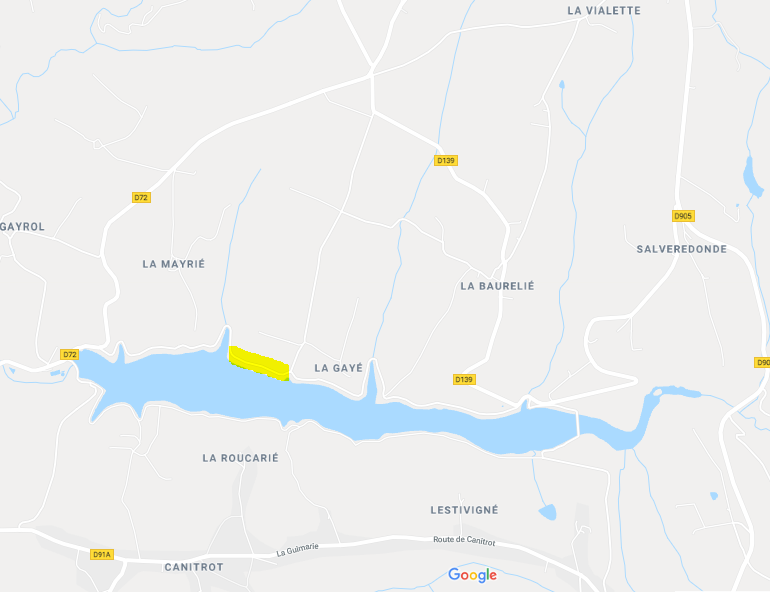 Vous venez de Albi/Toulouse   cf. page 5

Vous venez de Rodez                   cf. page 6
Passage par le village d’ ALMAYRAC conseillé
COORDONNEES GPS
GPS :44.084153;2.133766
ALMAYRAC
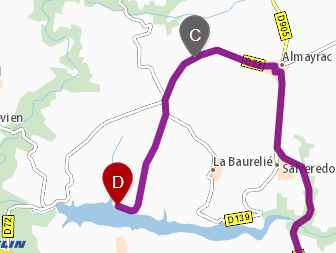 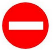 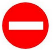 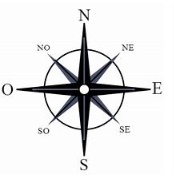 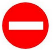 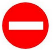 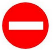 ALMAYRAC/TREVIEN
Légende :
4
Lieux de rassemblement non valides
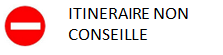 Itinéraire depuis Albi/Toulouse
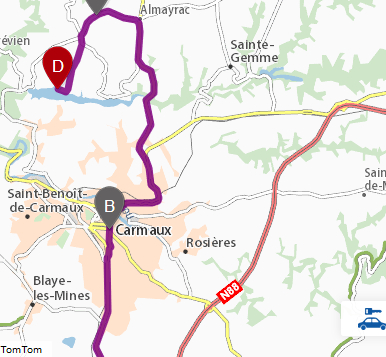 3
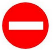 Vers RODEZ
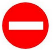 2
Depuis Albi, (N88-Albi vers Rodez)
Suivre direction Carmaux
Traverser Carmaux direction Rodez
- Après la traversée de Carmaux, tourner à gauche et suivre Almayrac sur D905
- Arriver jusqu’au bourg « Almayrac » sur D905, prendre à gauche au croisement 
- Continuer tout droit sur D72 jusqu’à la zone de rassemblement
1
2
3
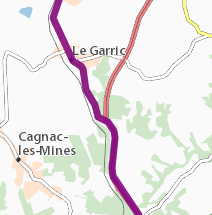 Légende :
1
Itinéraire à suivre
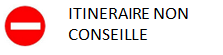 5
Vers ALBI/TOULOUSE
Itinéraire depuis Rodez
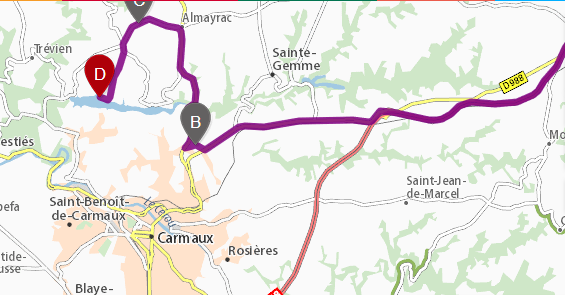 Vers RODEZ
3
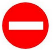 1
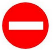 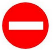 2
Depuis Rodez, (N88-Rodez vers Albi ) (flèches pleines)
-Sortir ZAC Nord Carmaux 
-Suivre direction Carmaux 
-Traverser « les Farguettes »
-Après la traversée des « Farguettes », continuer tout droit 
- Tourner à droite et suivre Almayrac sur D905
- Arrivé au bourg « Almayrac » sur D905, prendre à gauche au croisement 
- Continuer tout droit sur D72 jusqu’à la zone de rassemblement
1
2
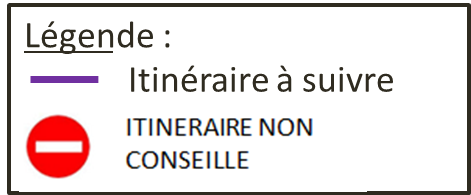 3
6
PLAN DE CIRCULATION
 remorques bateaux
- ALMAYRAC -
Sens de circulation de la zone
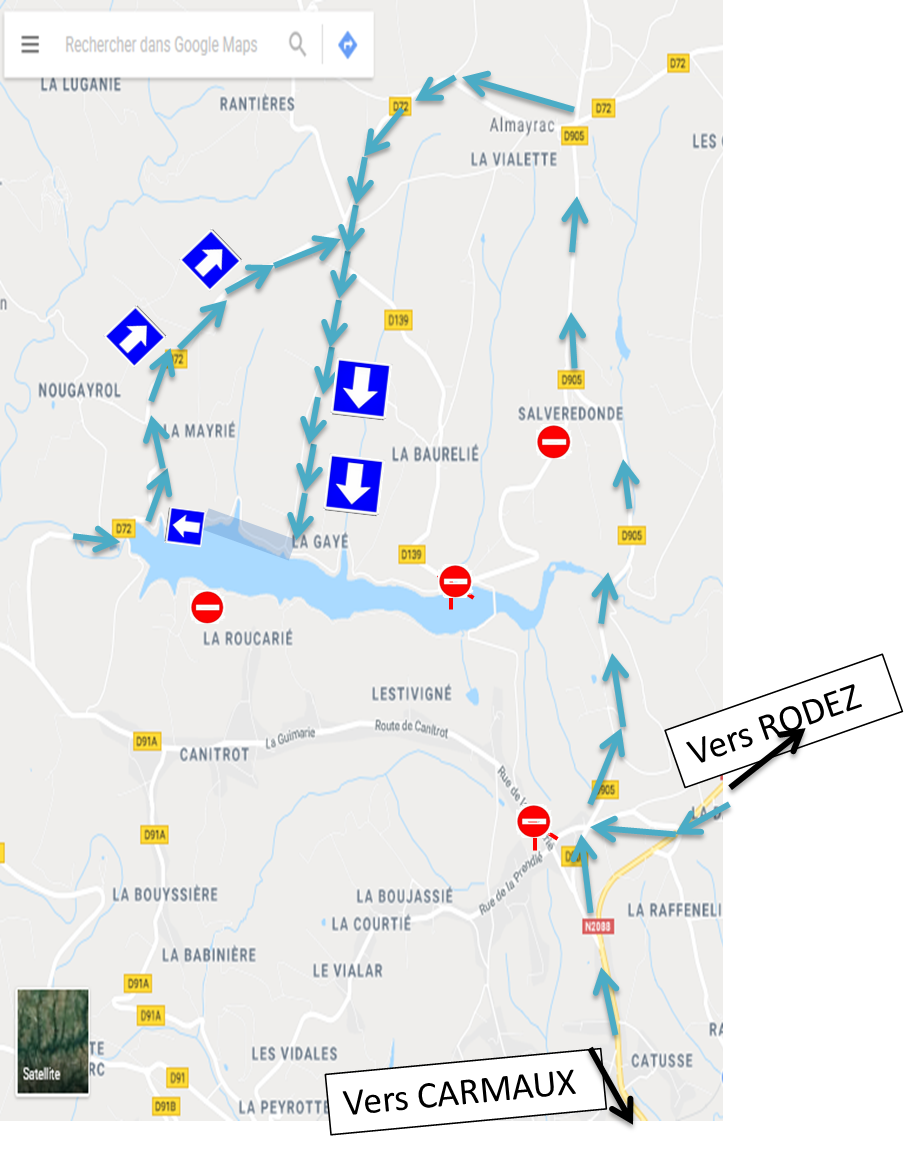 Légende :
ITINERAIRE NON CONSEILLE
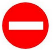 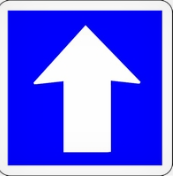 SENS DE ROTATION REMORQUE pour arriver sur le  parking dans le « bon » sens
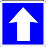 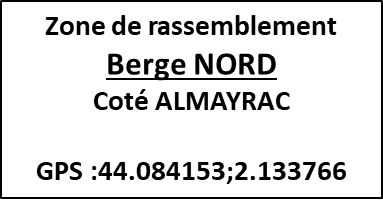 7
Parkings véhicules/remorques
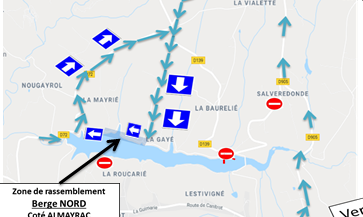 Légende :
Parkings fourgon club
Parking remorques (seules)
Parking voitures
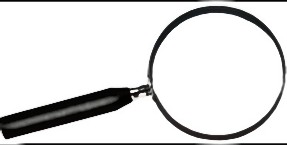 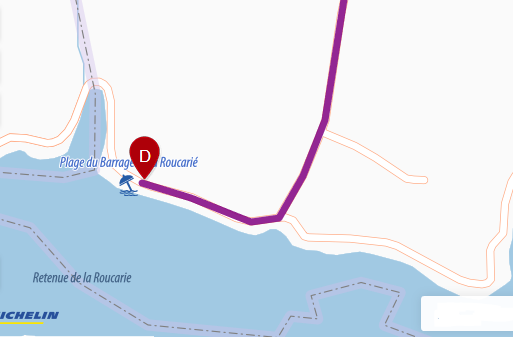 Parking voitures
remorques
Merci de ne pas  laisser les fourgons sur  le parking remorques pour faciliter l’emplacement de tous.
8
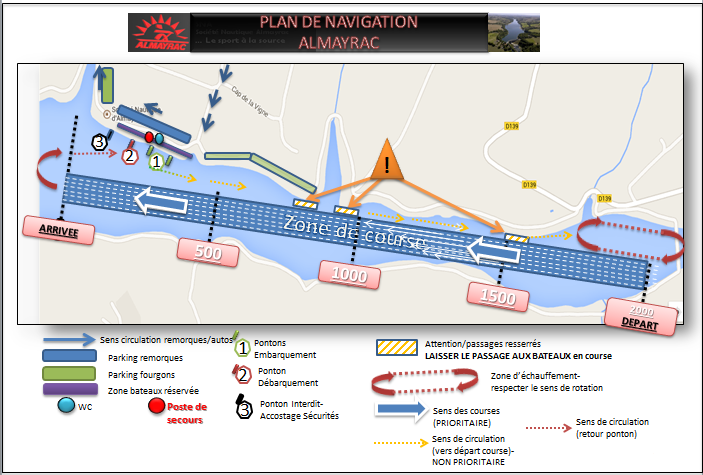 9
Offre de restauration sur place
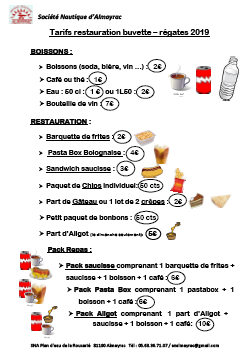 Pâtes
Saucisse
Frites
Aligot (le dimanche)
Boissons
Pack repas à 6 Euros
10
Contacts
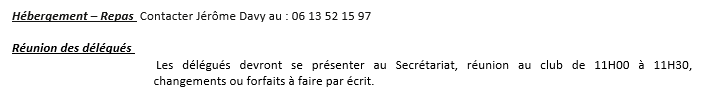 Jerome Davy 
Président
Mail : jeromedavy@orange.fr
Tel : 06-13-52-15-97
Bureau SNA
Mail : snalmayrac@gmail.com